Зелёный атлас Екатеринбургского уезда Горнозаводского Урала
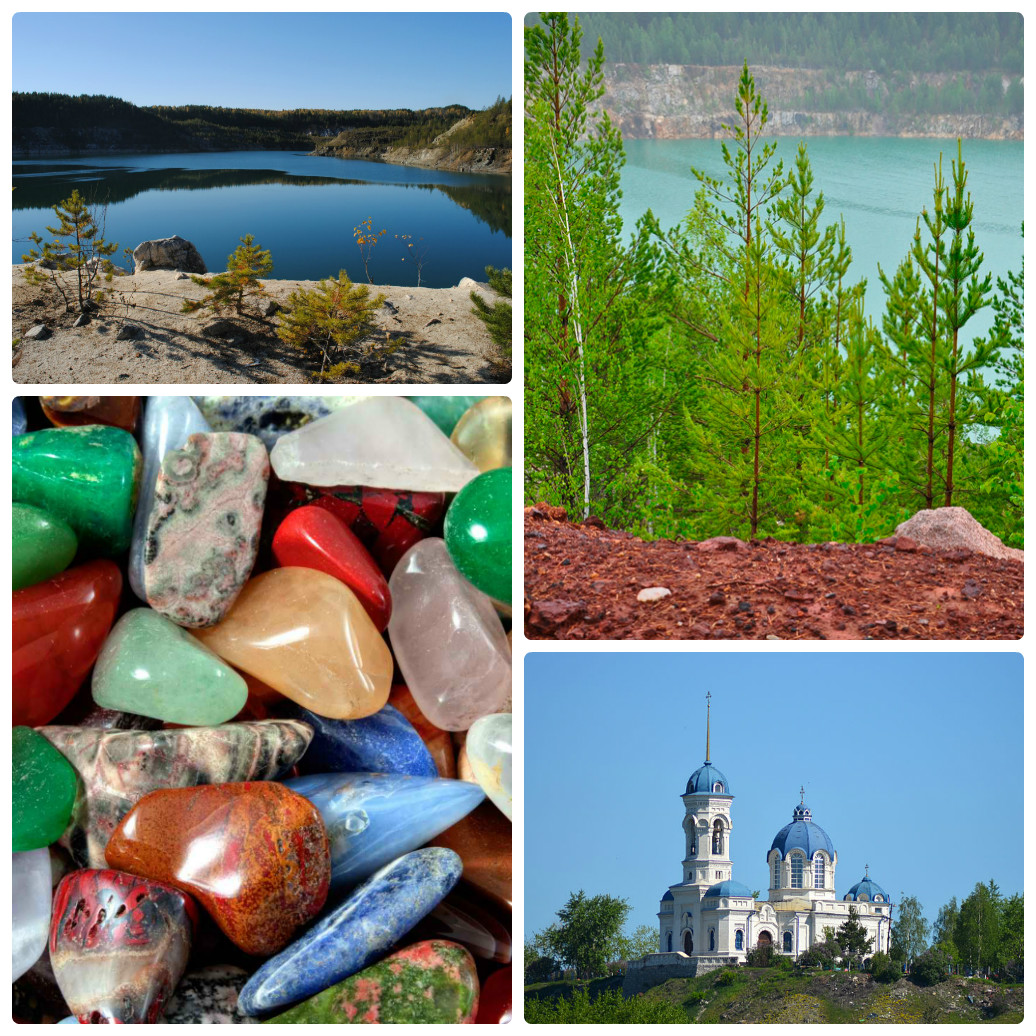 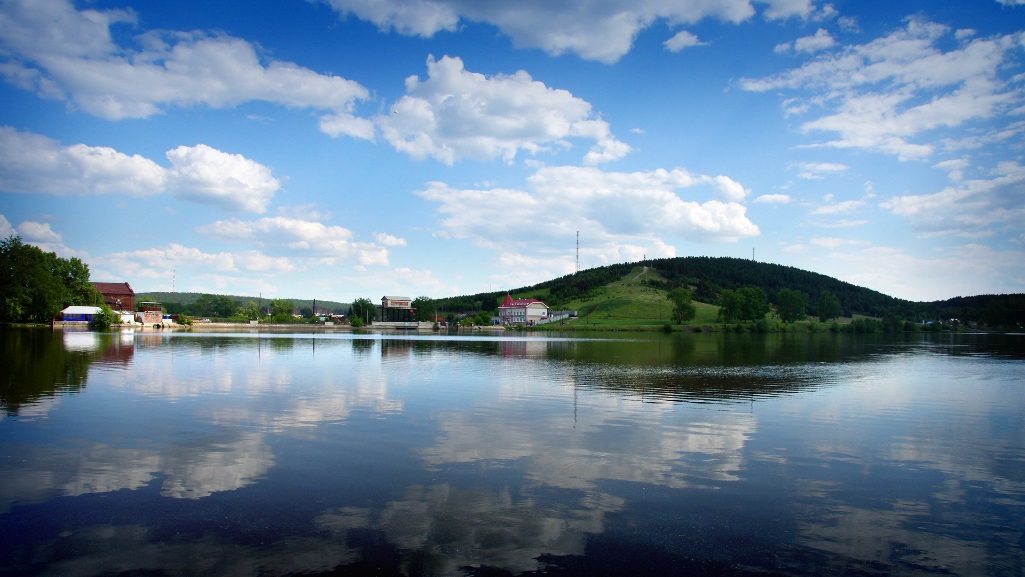 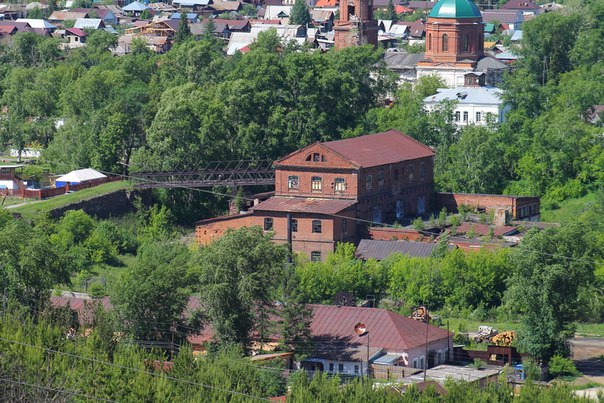 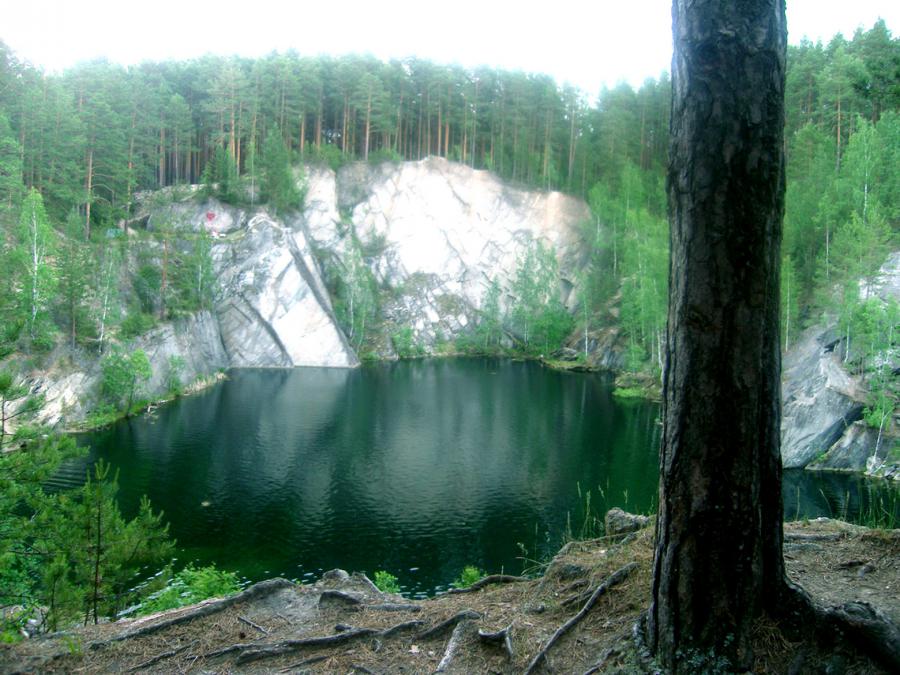 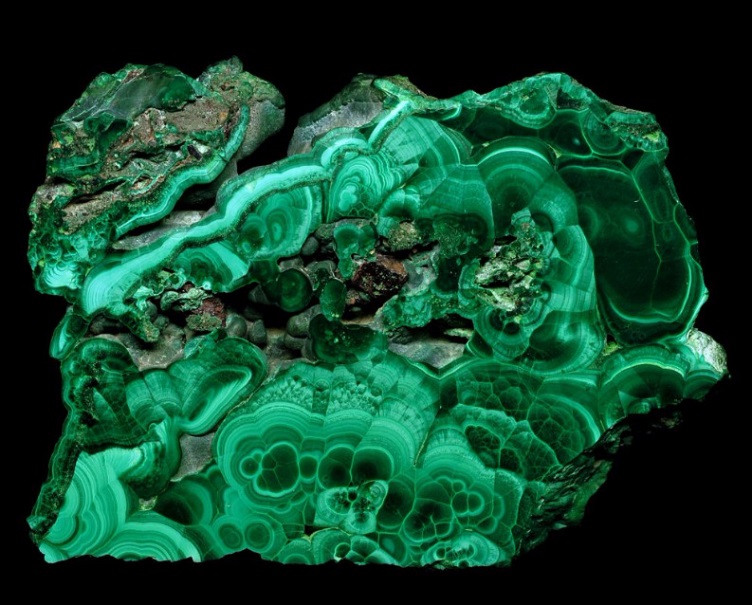 Заявка №18-1-017042 Региональной общественной организации по Свердловской области 
«Уральская Экологическая Инициатива» на участие в первом конкурсе 2018г. на предоставление грантов Президента Российской Федерации на развитие гражданского общества, 26 марта 2018г.
Грантовое направление
ГРАНТОВОЕ НАПРАВЛЕНИЕ: Поддержка молодежных проектов, реализация которых охватывает виды деятельности, предусмотренные статьей 31.1. ФЗ от 12.01.1996 «О некоммерческих организациях»:
п. 5: Охрана и в соответствии с установленными требованиями содержание объектов (в том числе зданий , сооружений) и территорий, имеющих историческое, (..) культурное или природоохранное  значение (…);
п. 9: деятельность в области образования, просвещения, науки, культуры, искусства, (…) пропаганды здорового образа жизни, улучшения морально-психологического состояния граждан (…) и содействие указанной деятельности (…).
Тематика грантового направления
Деятельность детей и молодежи в сфере краеведения и экологии.
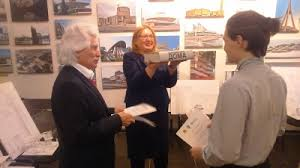 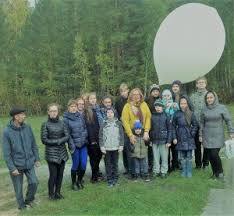 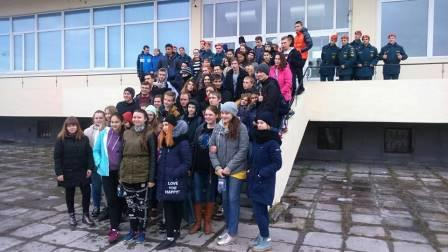 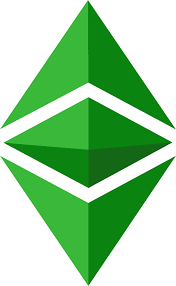 Цели проекта
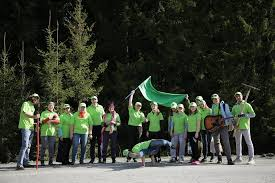 Основная цель – выработать зеленый вектор развития комфортной среды малых городов Среднего Урала вместе с добровольческими отрядами юных краеведов (студенты и школьные зеленые бригады)
Попутные цели – составление мероприятий по оздоровлению окружающей среды и улучшению качества комфортной городской среды, а также сохранению памятников природного, культурного, историко-архитектурного наследия.
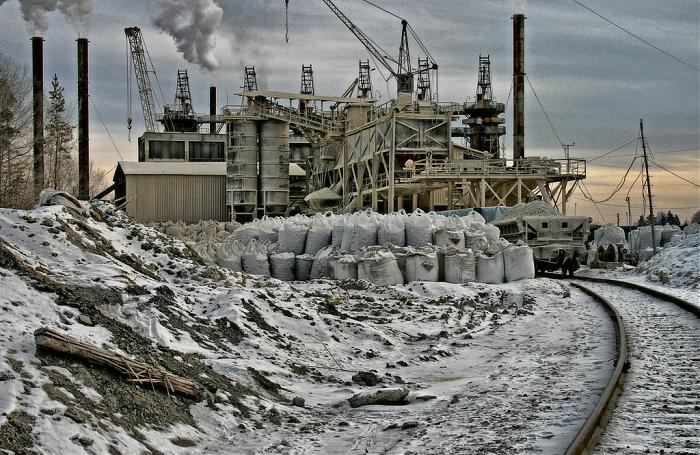 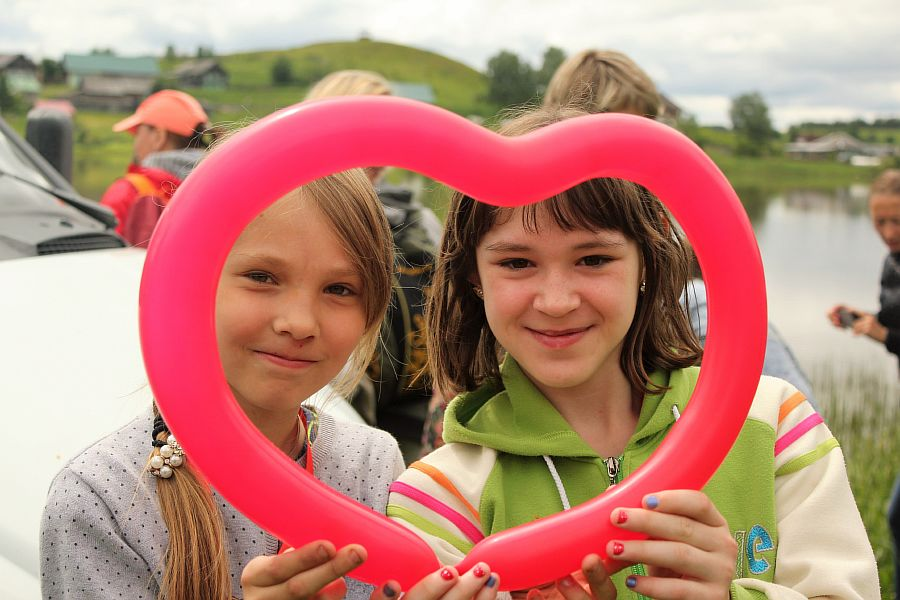 Задачи проекта
Возрождение любви к Малой Родине через визуализацию ее образа (работа с картами «Зеленого атласа» позволит организовать тематические маршруты по исследованиям территорий малых городов и природных комплексов вокруг).
Популяризация природного, культурного и историко-архитектурного наследия Урала (в результате совместной со школьными бригадами, добровольческими студенческими отрядами).
Воспитание экологической культуры (вебинар Г. В. Ращупкина по экологичной матрице Урала и тренинги О. П. Старцевой и А. В. Келлера по экопривычкам и личному экоследу).
Развитие добровольчества и патриотизма у участников проекта (проведение познавательно-патриотического конкурса Малая Родина) 
Попутные цели – составление мероприятий по оздоровлению окружающей среды и улучшению качества комфортной городской среды, а также сохранению памятников природного, культурного, историко-архитектурного наследия.
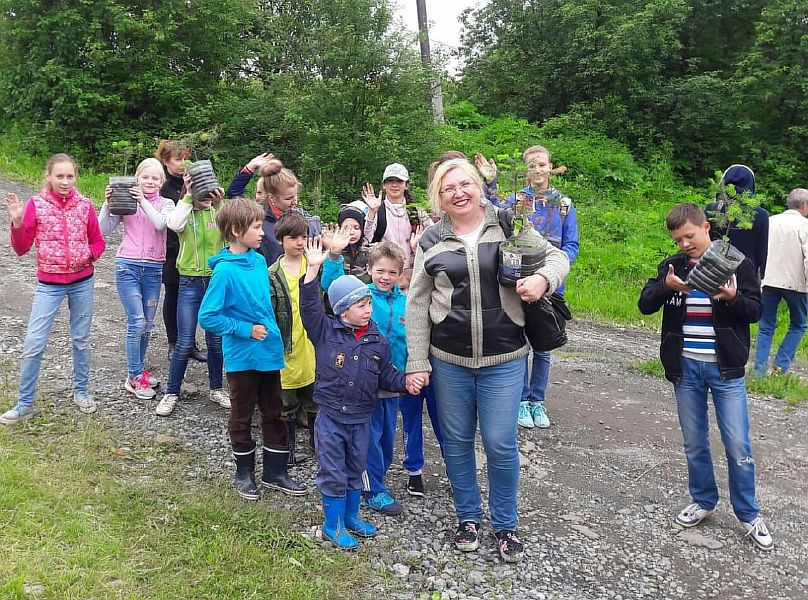 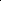 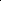 Историко-культурные ареалы Екатеринбургской агломерации (истор. Екатеринбургского уезда) Горнозаводского Урала
Карта "Историко-культурные ареалы" - это ноу-хау команды проекта. Промежуточные карты- существуют как разработки к генплану города Екатеринбурга и карты агломерации Екатеринбурга(в том числе проект "Большой Екатеринбург"). 

Сегодня в проектах агломерации городов разработана только экономическая основа развития. 

Историко-архитектурное, культурное и природное наследие Урала -это код территории - основа для разработки и корректировки стратегии её развития на принципах устойчивого развития.
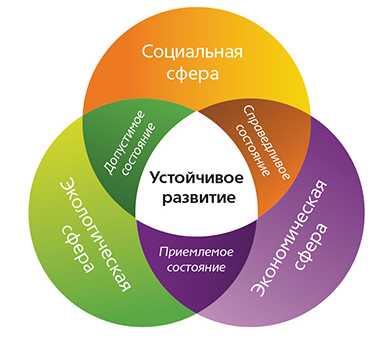 Проект разработан в соответствии с концепцией устойчивого развития и направлен на развитие гражданского общества
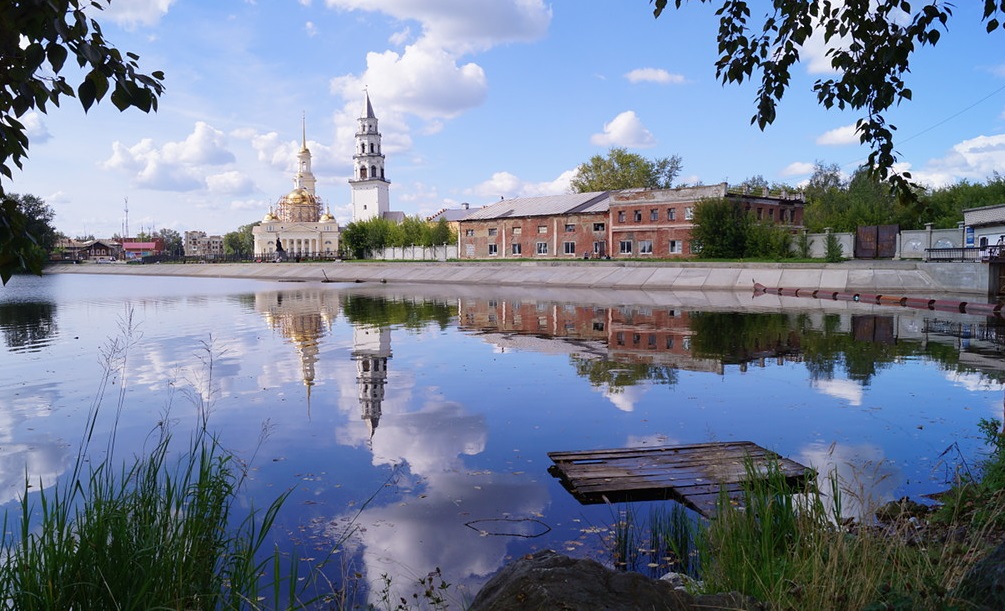 Почти все поселения горнозаводского Урала выросли вокруг плотины. Последние создавались на реках региона , служащих артериями
Билимбай
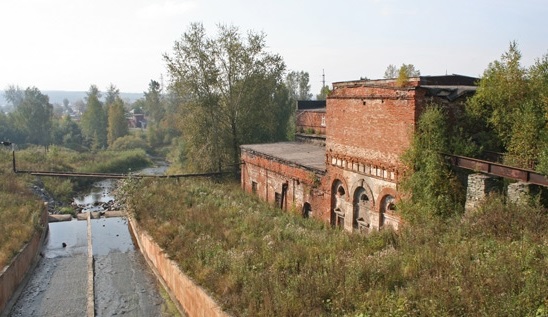 Дегтярск
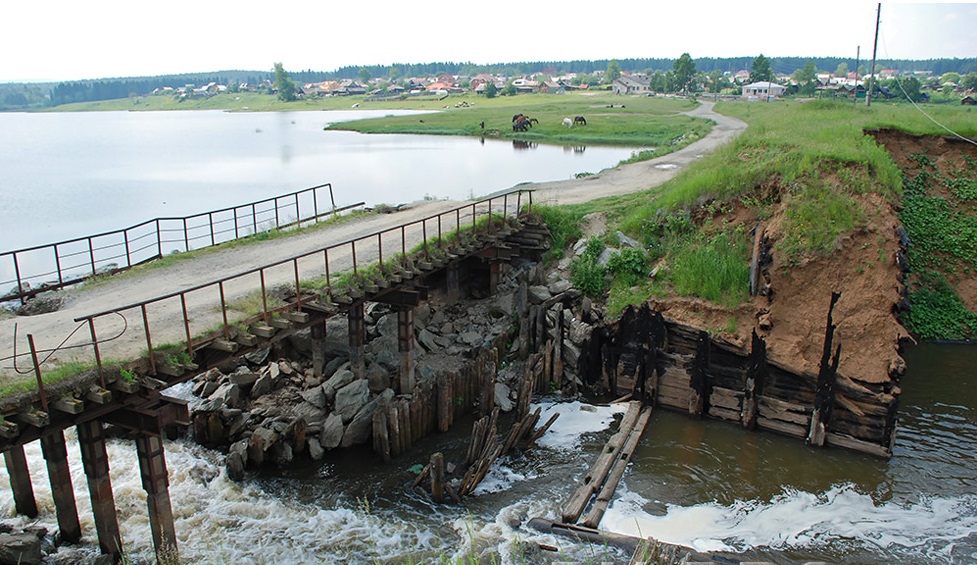 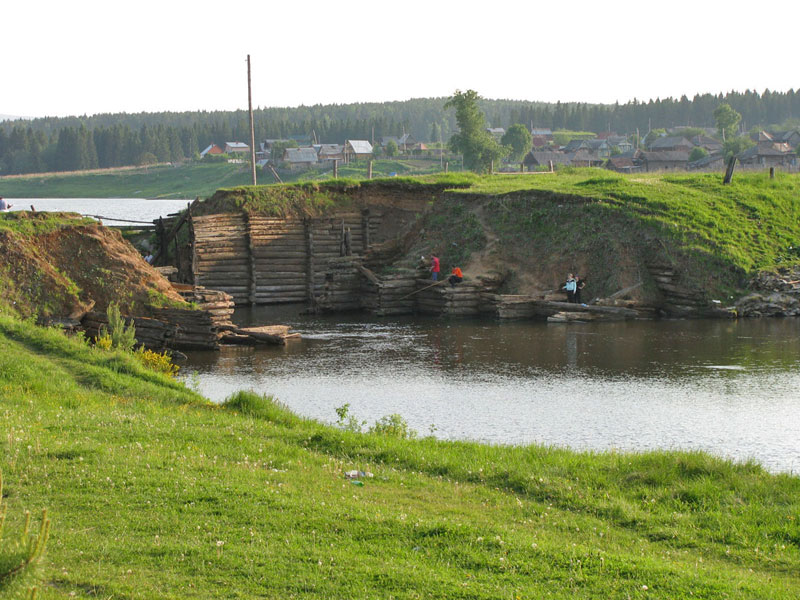 Ревда
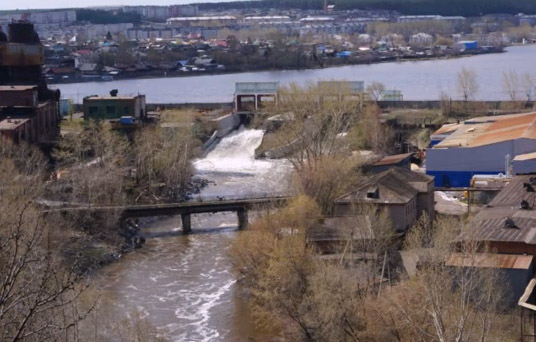 Реж
Реж
Объект исследования и отображения в Зелёном атласе: природное, культурное, историческое наследие 7-ми историко-культурных ареалов  Екатеринбургского уезда
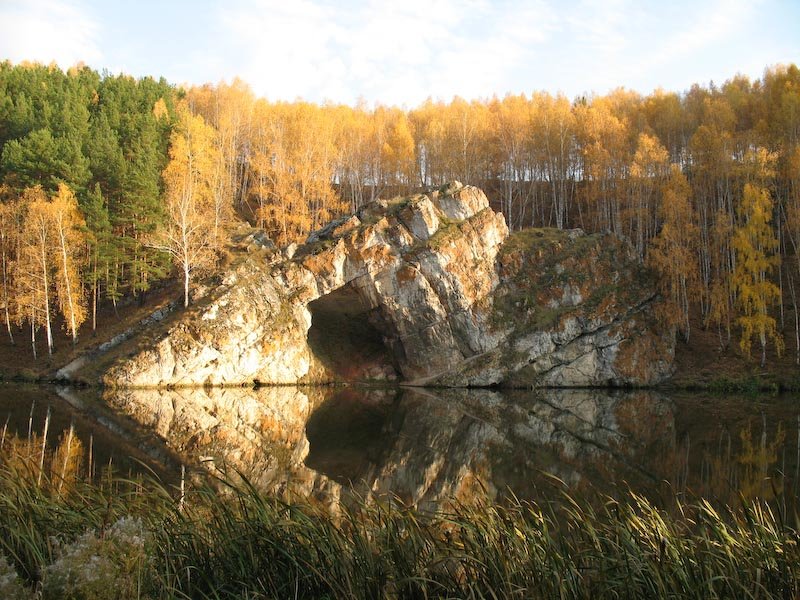 Невьянск – Демидовская столица Урала,
Билимбай – образцовое хозяйство Строгановых,
Ревда – медная вотчина Демидовых
Сысерть – малахитовая провинция Турчаниновых
Каменск-Уральский – географический разлом Уральского горного хребта
Реж – столица страны самоцветов
Асбест – изумрудные копи (не только хризолитовые)
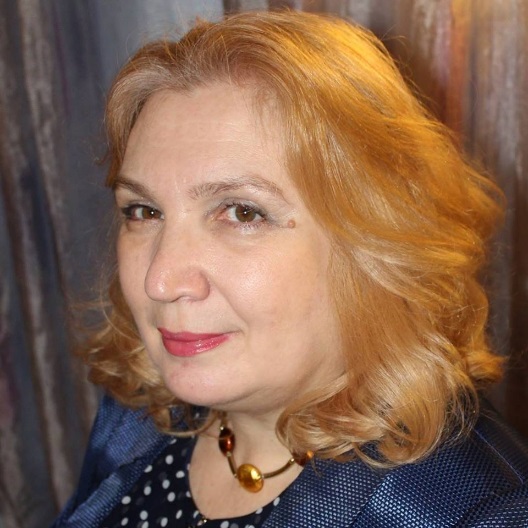 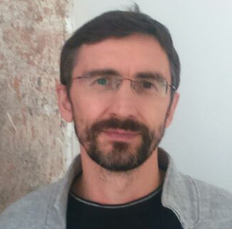 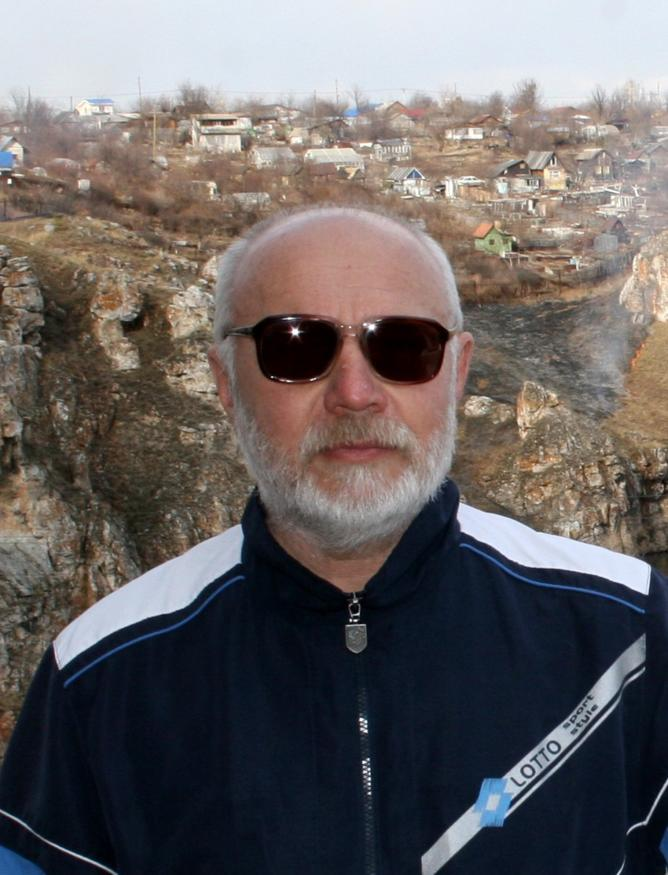 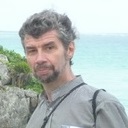 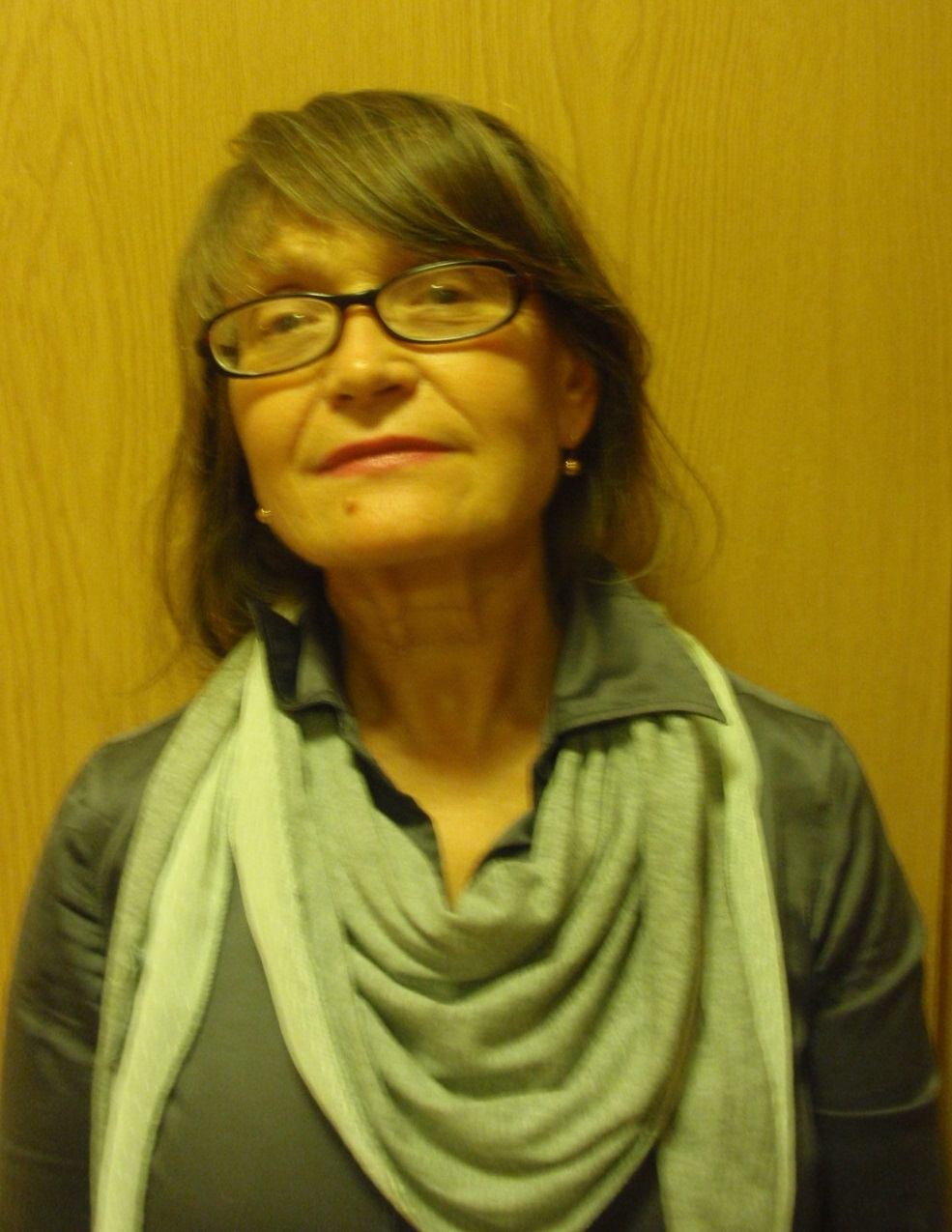 Ольга                                            Андрей                                          Геннадий                                   Кирилл                                        Татьяна
Петровна                                    Викторович                                 Владимирович                       Игоревич                                    Николаевна
Старцева                                     Келлер                                           Ращупкин                                 Новосельский                           Титова
                                                         доктор философии (РhD )    К.х.н.                                           Д.э.н., к.г.н.
Эколог                                          Историк                                         К                                                   Экономист, географ                Архитектор
Роль в проекте членов команды
Географо-экономический ландшафт территорий
Руководитель проекта. Информационное сопровождение проекта.
Экологическая безопасность и зелёное развитие территорий.
Руководитель проекта. Информационное сопровождение проекта.
Экологическая безопасность и зелёное развитие территорий.
История горно-заводской цивилизации и ремесленничества Екатеринбургского уезда
Архитектурно-исторический и культурный ландшафт территорий
Эко-просвещение. Краеведение.
Целевые группы проекта
Дети и подростки
Студенты
Лица, участвующие в профилактике и решении проблем окружающей среды
Преподаватели средних и высших учебных заведений 
Краеведы и ученые.
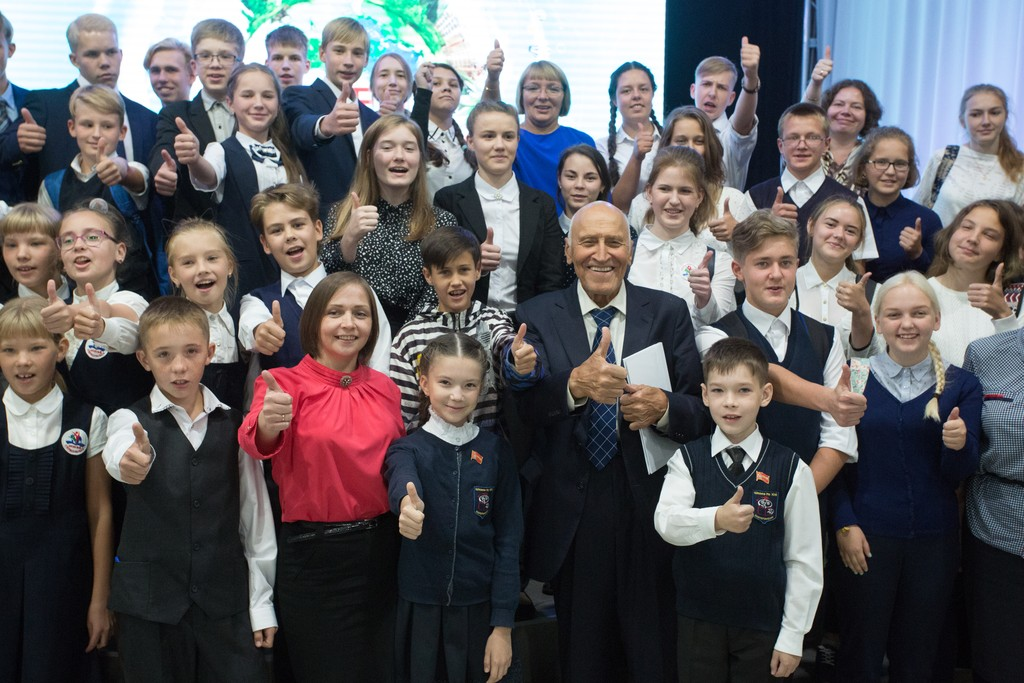 Информационное сопровождение проекта
Отдельный раздел по проекту на сайте Уральской Экологической Инициативы ecourals.ru (новости о мероприятиях проекта, фото и видеоотчеты, положение о конкурсе, карты, атлас и путеводитель)
В соцсетях Фейсбук и Вконтакте будет создана группа Зеленый атлас по горнозаводской цивилизации
В группе Экорегионы в Фейсбуке будут размещаться новости по основным этапам проекта
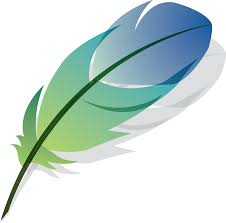 Количественные результаты проекта
Ожидаемое число участников в мероприятиях проекта – 450 человек
1 Зеленый атлас (24 карты)
1 краеведческий путеводитель
1 итоговый отчет
Одно итоговое мероприятие (выставка, подведение итогов конкурса, презентация результатов проекта)Количественные результаты проекта
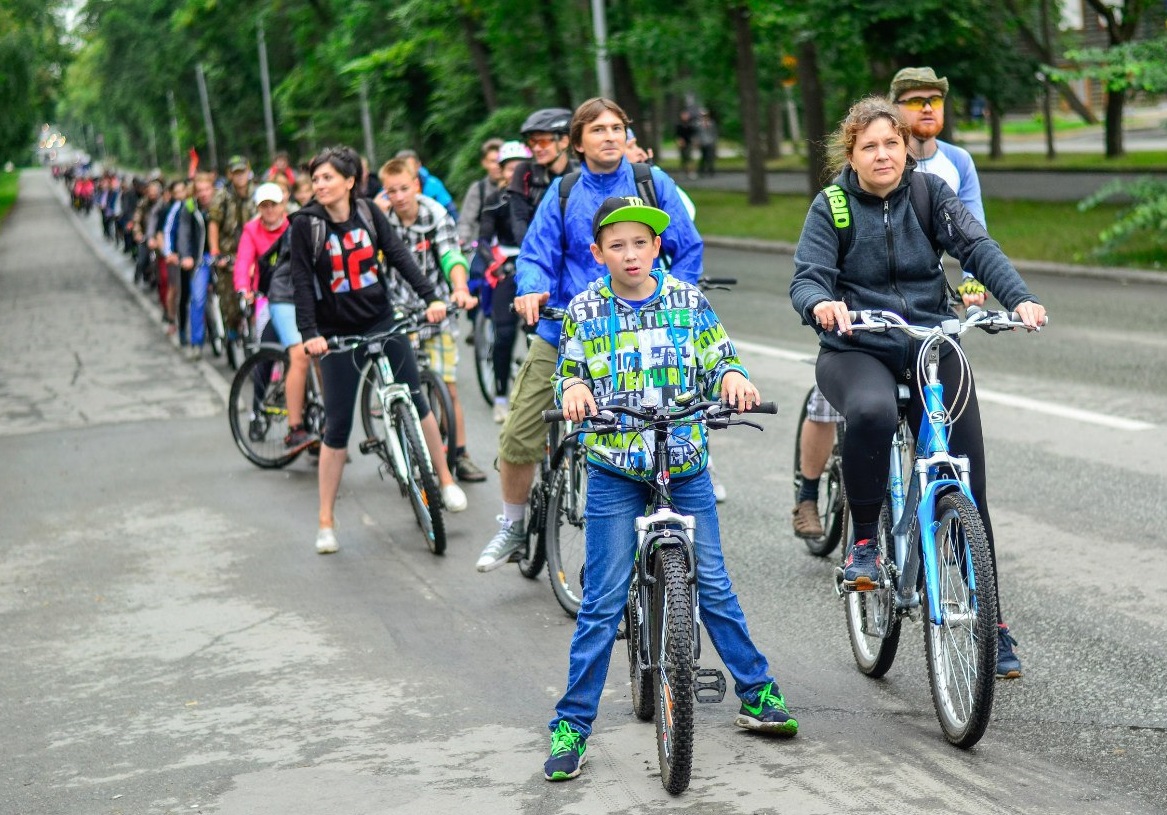 Качественные результаты проекта
Укоренение в сознании подрастающего поколения образа Малой Родины с помощью его визуализации
Создание инструментов для самостоятельных путешествий (Зеленый атлас с краеведческим путеводителем).
Пробуждение живого интереса к краеведению с помощью краеведческого путеводителя
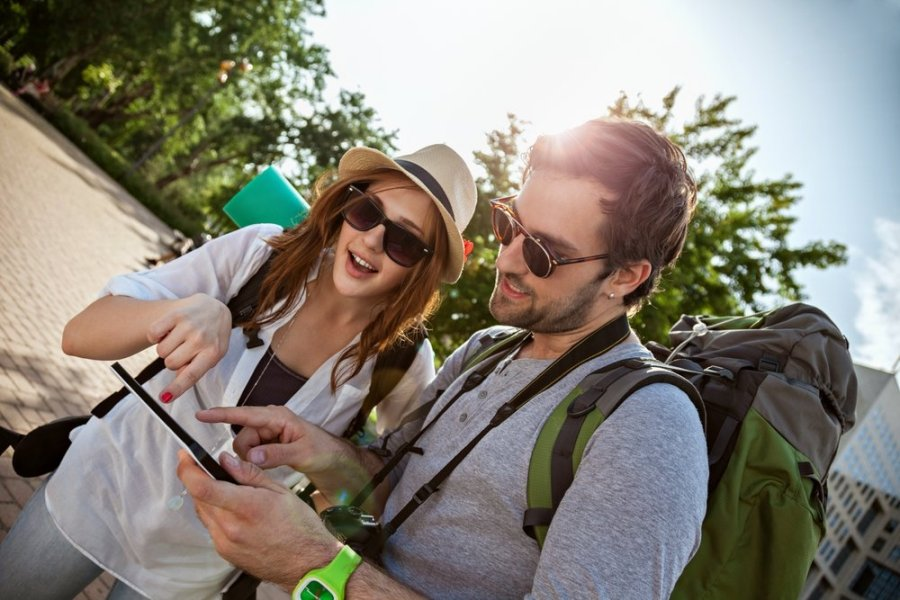 Запуск проекта. Размещение информации о нем в интернет, рассылка писем, размещение Положения о конкурсе